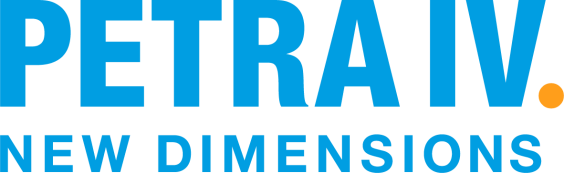 DCCT Noise and Beam Lifetime Measurement
11th DEELS workshopSOLEIL, June 10-11 2024
Gero Kube 
Saint-Aubin, 11.6.2024
Motivation
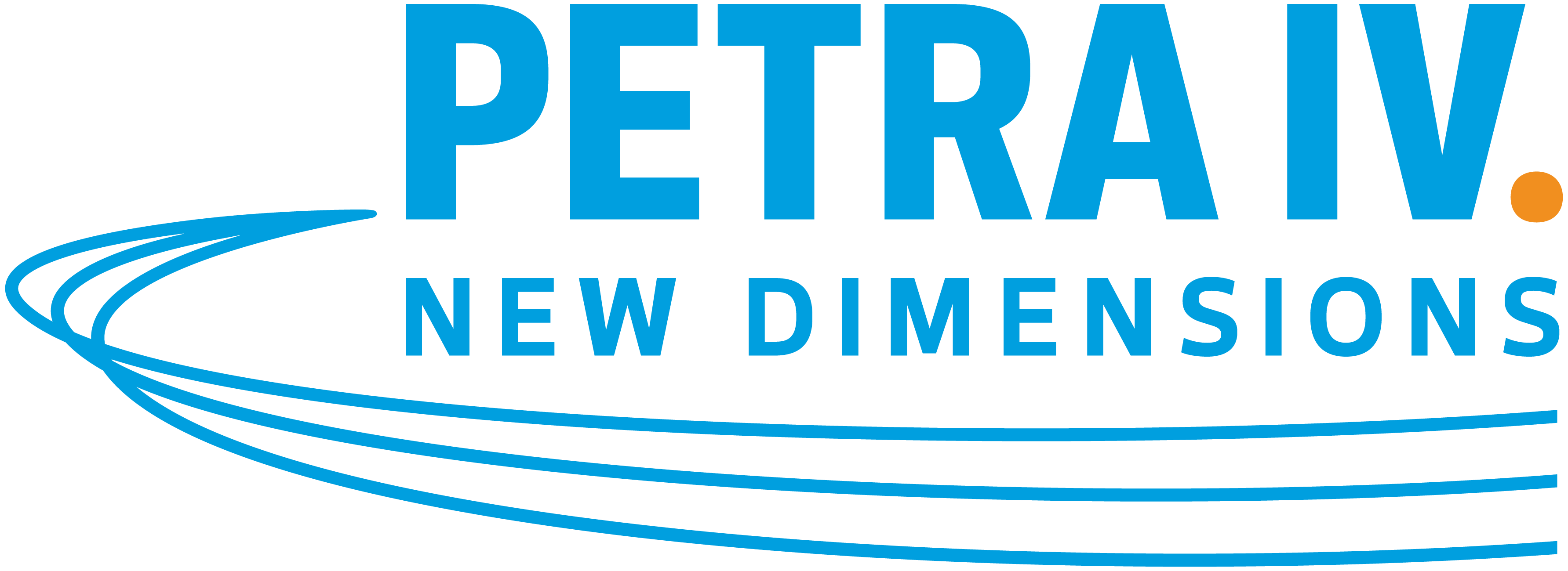 How it started…
in one (of many) meetings, question popped up
how fast does it take to measure a reliable beam lifetime?
searching in literature
topic of beam lifetime seldom treated
had to scratch my head and do it by myself…
DESY. | 11th DEELS Workshop @ SOLEIL | 11.6.2024 - Gero Kube
Lifetime Determination
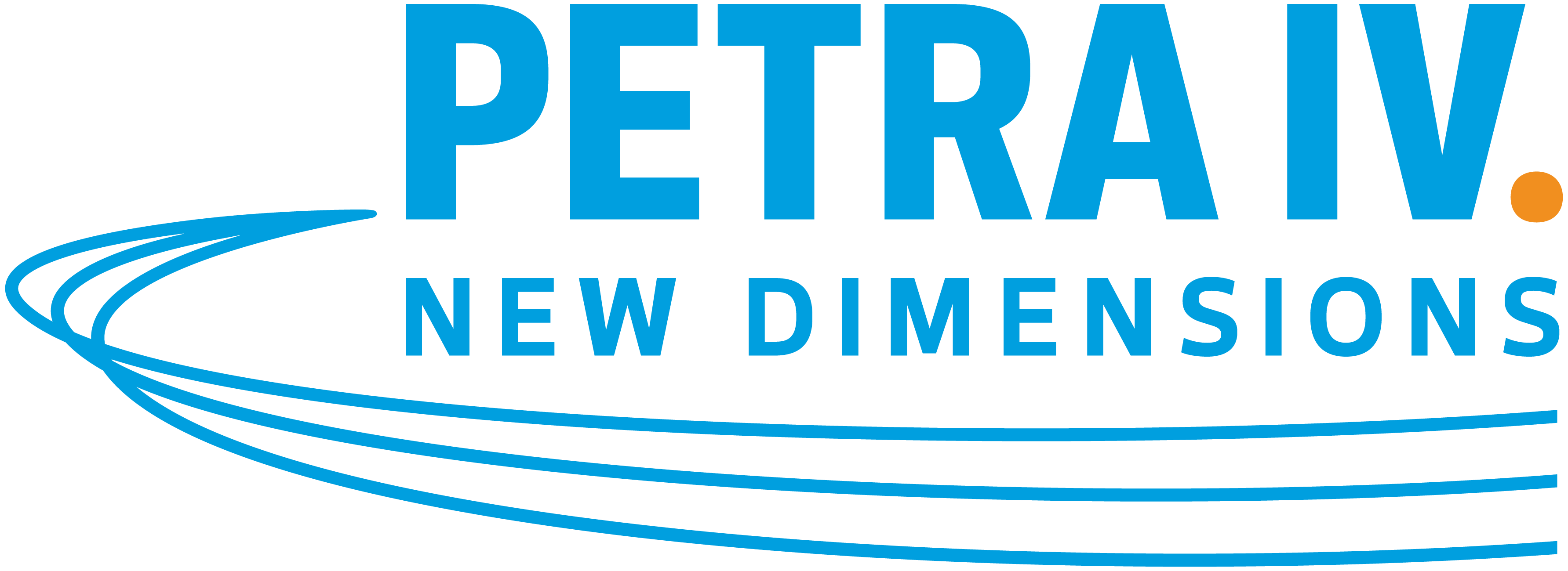 Recapitulation
Principle
exponential decay of lifetime
measurement with fixed sample rate
e.g. via DVM:  fixed Number of Power Line Cycles (NPLC)
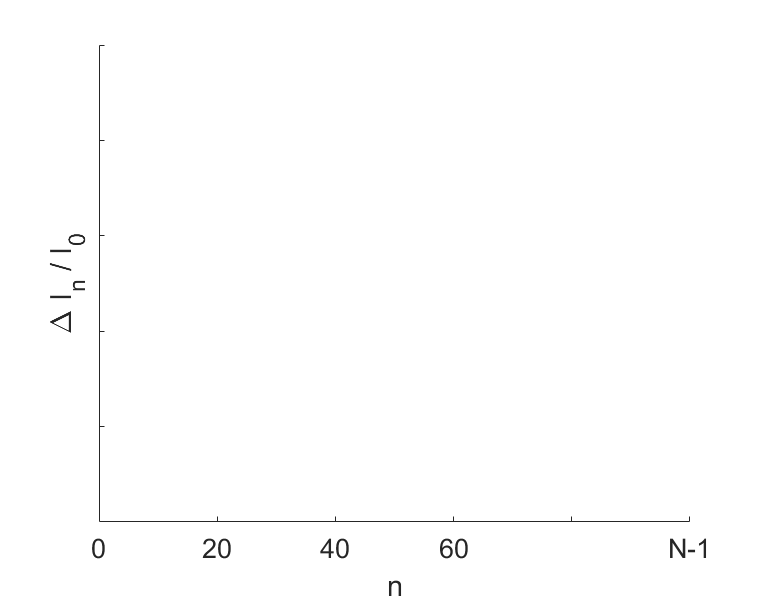 standard assumption:
lifetime determination
information about τ: in slope
access to slope (and error)   →   χ 2 minimization
DESY. | 11th DEELS Workshop @ SOLEIL | 11.6.2024 - Gero Kube
χ2 Minimization
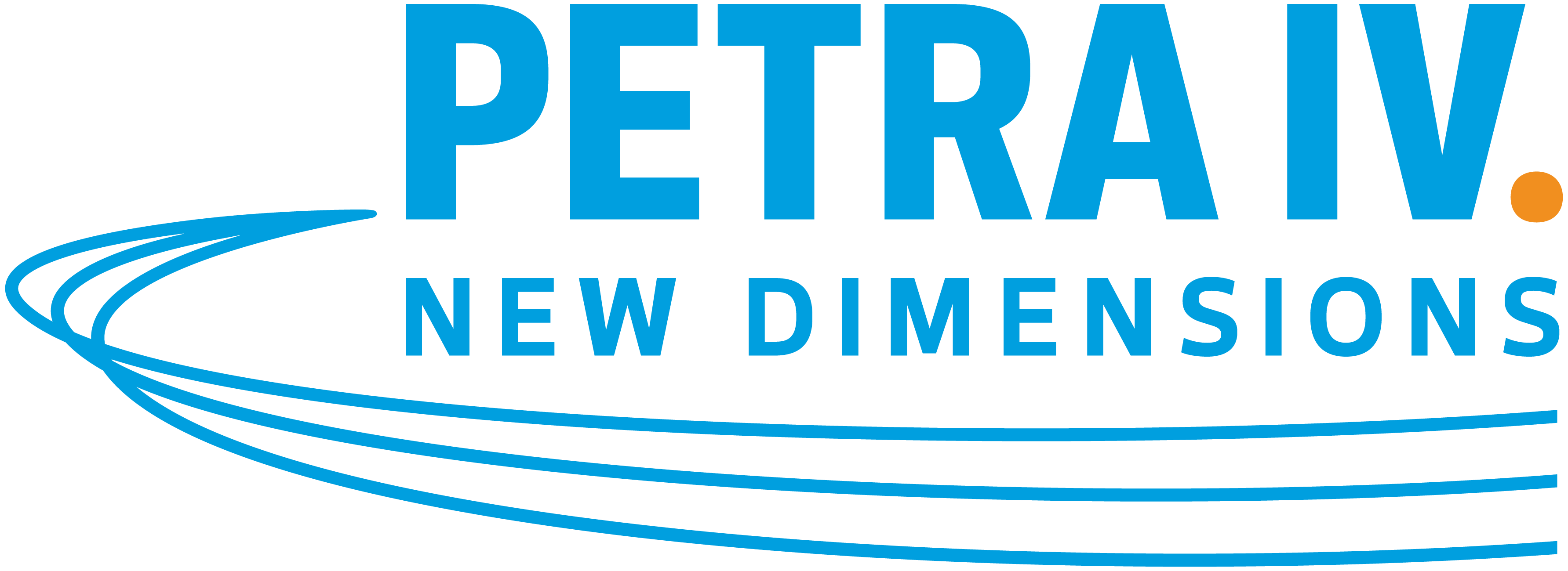 Parameter Estimation
Task
determine slope with error from data set (xn , yn), assuming linear relationship 
standard method:   χ 2 minimization     →     for simple cases: analytical expression
find (m0 ,b0) which minimize χ 2
with
result     (consider only slope because of τ-dependency)
DESY. | 11th DEELS Workshop @ SOLEIL | 11.6.2024 - Gero Kube
χ2 Minimization (2)
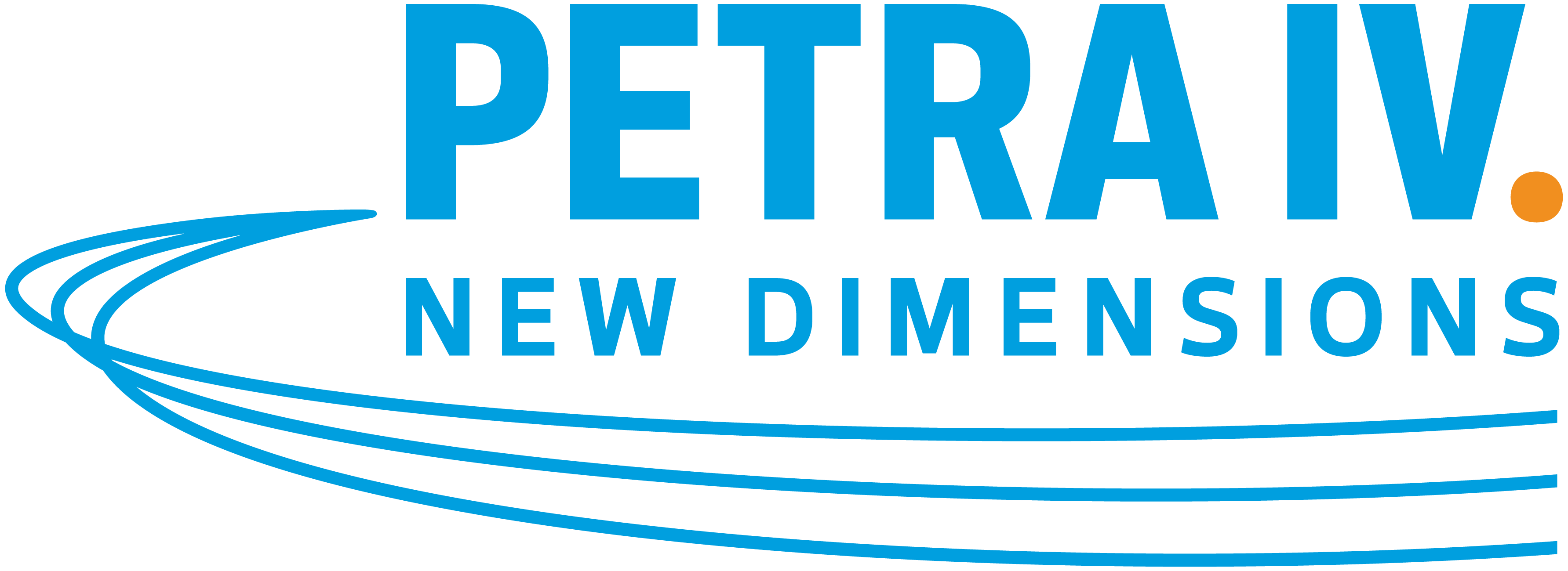 Parameter Error
Covariance or Error Matrix
with
reminder
application
 form matrix A
matrix inversion
result     (consider only slope error because of τ-dependency)
DESY. | 11th DEELS Workshop @ SOLEIL | 11.6.2024 - Gero Kube
Parameter Estimate and Error
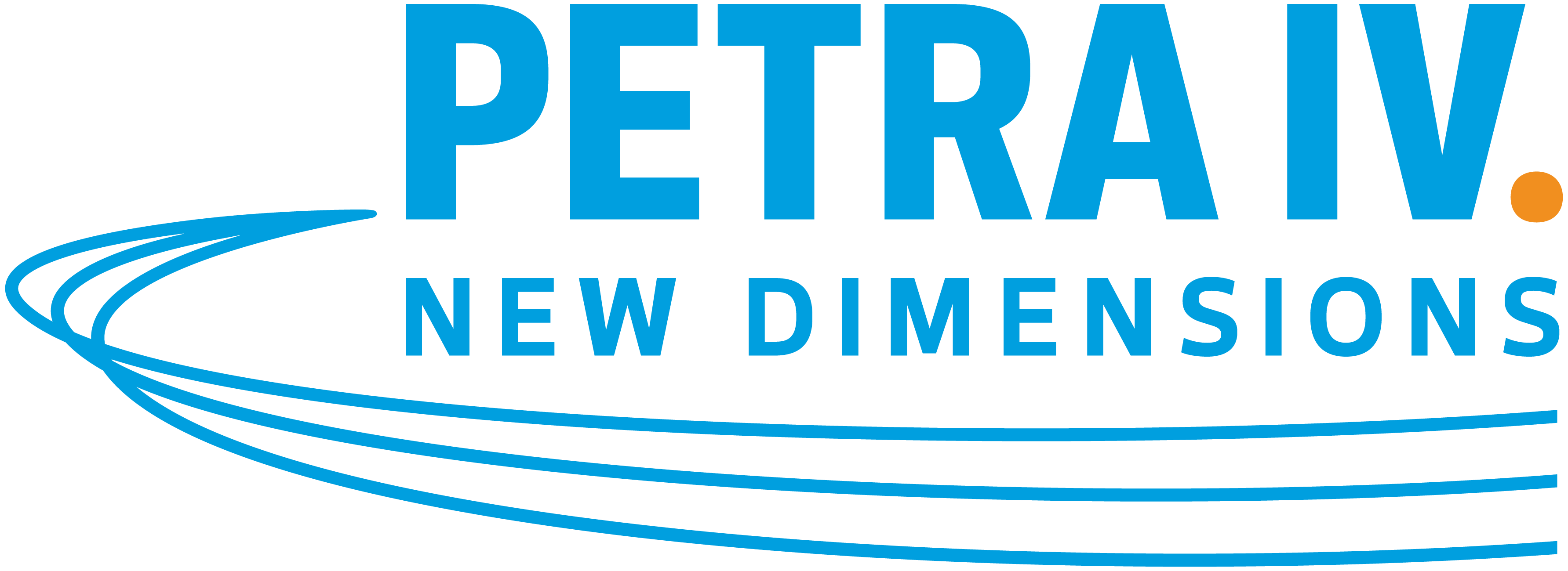 Appliction to specific Example
Data Sampling with constant Rate
assignment:
simplification
result
DESY. | 11th DEELS Workshop @ SOLEIL | 11.6.2024 - Gero Kube
Lifetime and Lifetime Error
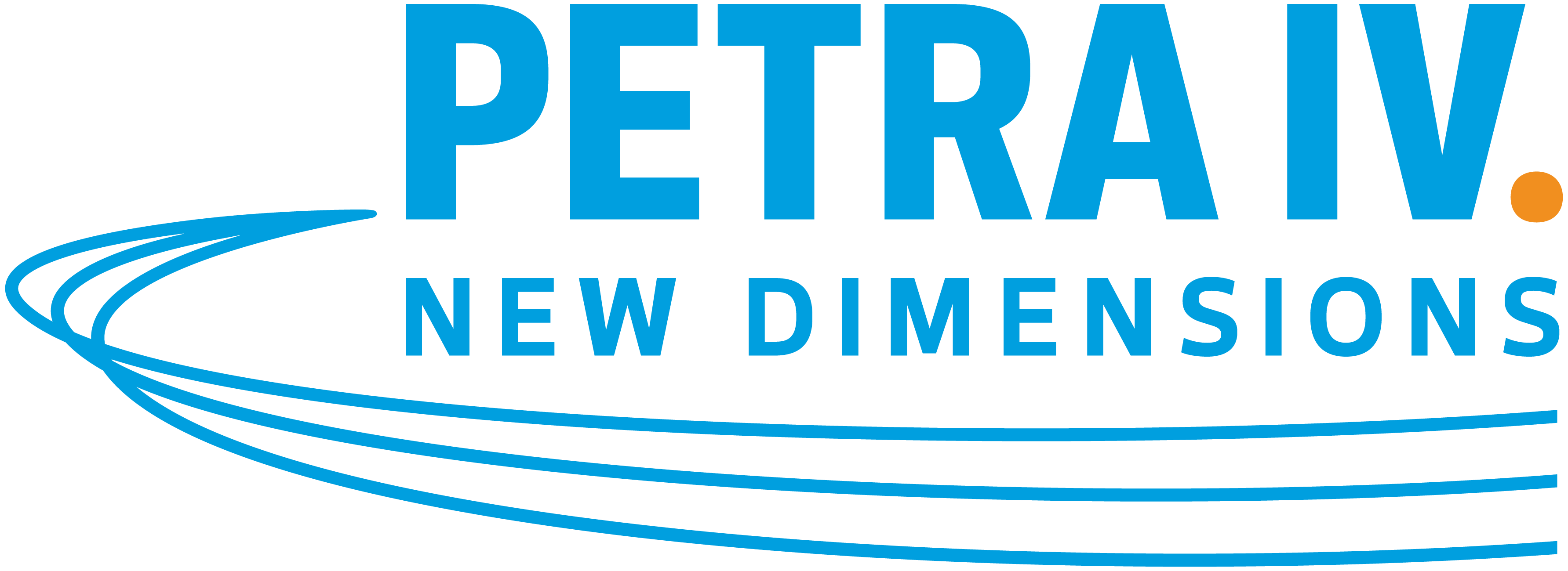 Transfer
Lifetime
Lifetime Error
error propagation
recap:
insert
in accordance with
X. Huang, J. Corbett, NIM A629 (2011) 31
DESY. | 11th DEELS Workshop @ SOLEIL | 11.6.2024 - Gero Kube
Data Acquisition Time
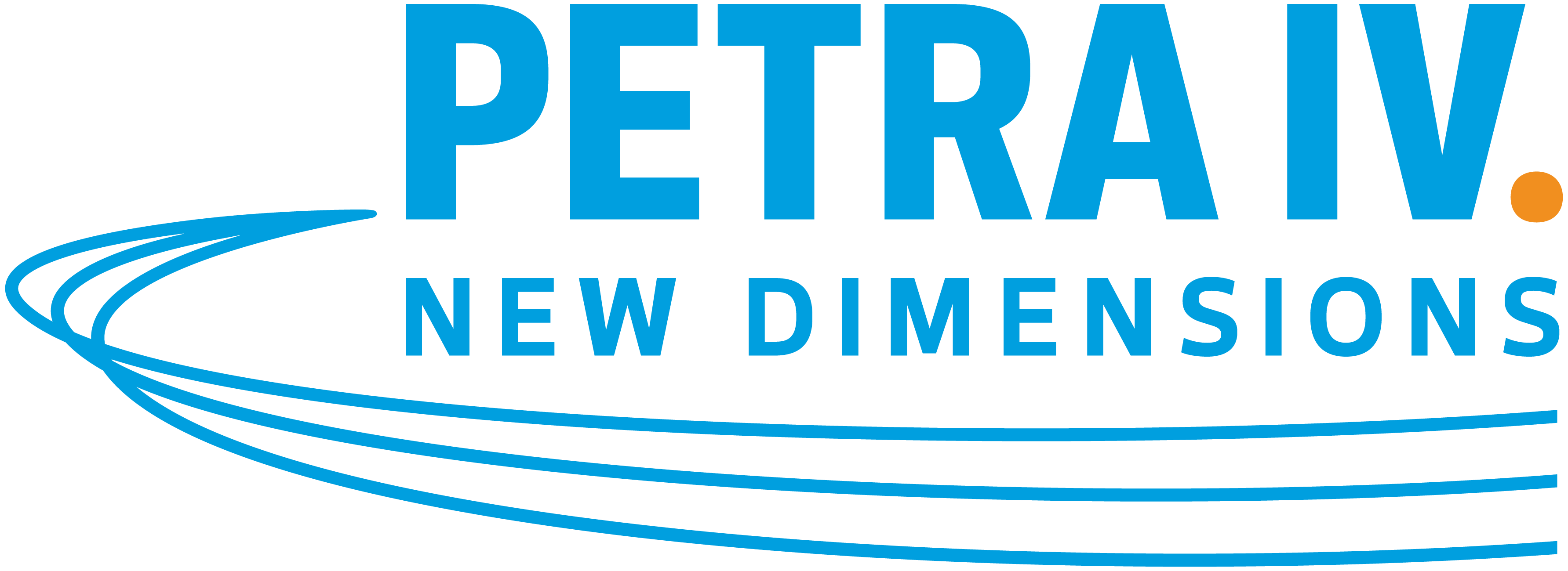 Transfer
Number of Samples and Acquisition Time
rearrangement
Examples
DESY. | 11th DEELS Workshop @ SOLEIL | 11.6.2024 - Gero Kube
DCCT Studies at PETRA III
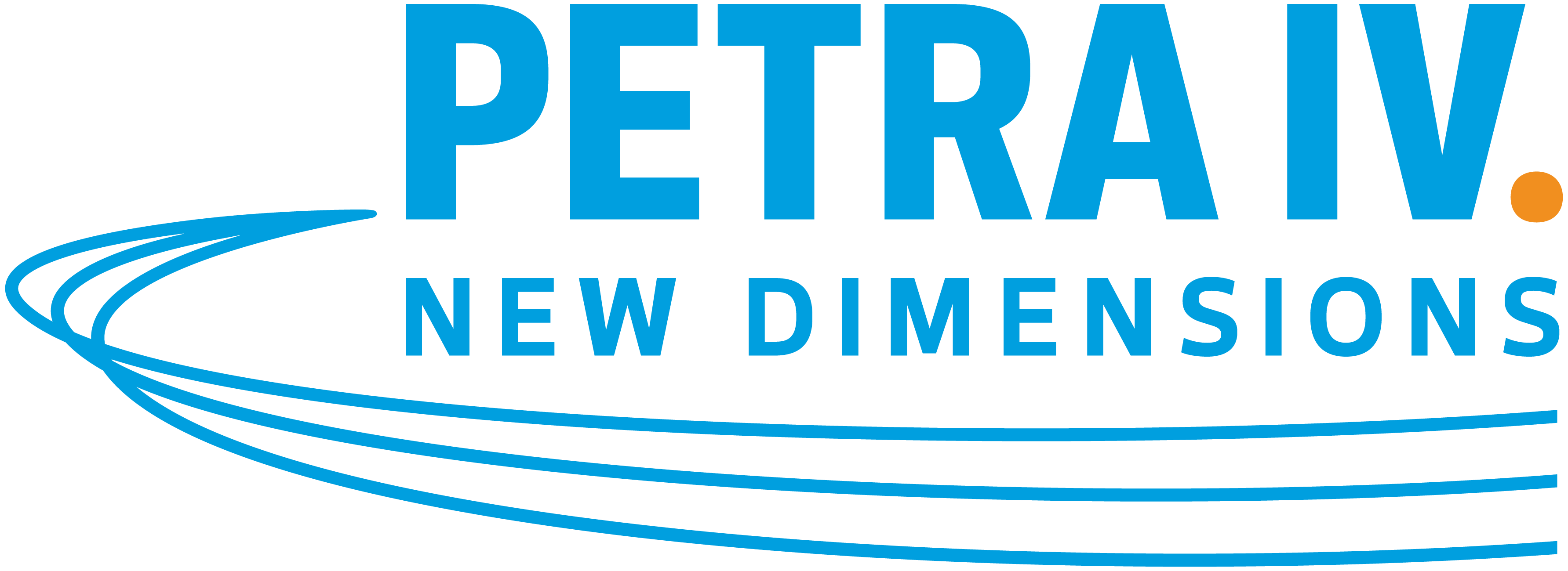 Performance Studies in view of PETRA IV
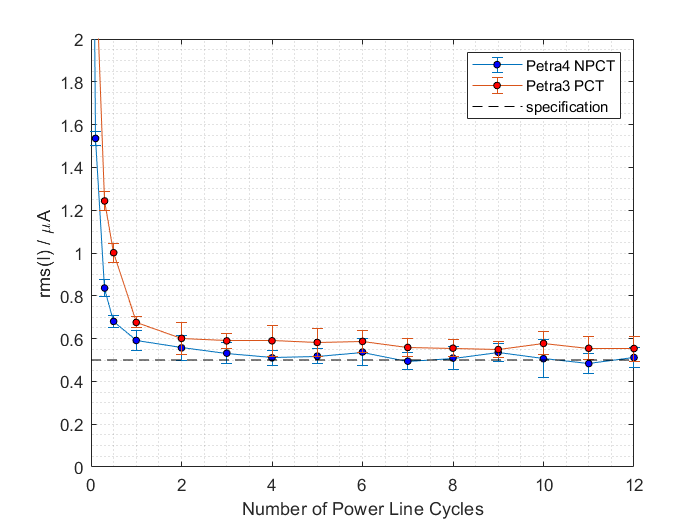 Resolution Studies: P3 PCT vs. P4 NPCT installed at P3
requirement
ability to detect each tranferred bunch with DC monitor
minimum transferred current (200 mA, 1920 bunches, 1% top-up)
	Imin = 1 µA
minimum detectable current: factor 2 above noise level
maximum noise level: rms(I) ≤ 0.5 µA
measurement: monitor resolution as function of NPLC
natural time unit: Number of Power Line Cycles (NPLC)
readout based on 7.5 digit DVM   (Keithley DMM 7510)
resolution dominated by (N)PCT noise, not by DVM
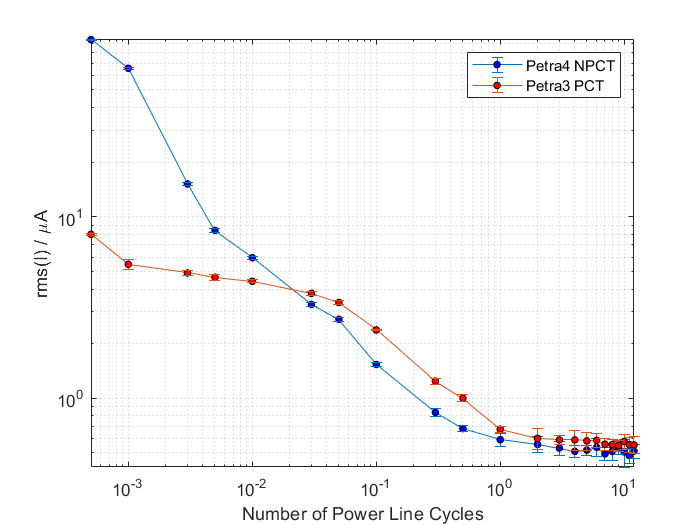 interesting observation:   PCT better than NPCT  (NPLC « 1)
NPCT fulfils specifications
DESY. | 11th DEELS Workshop @ SOLEIL | 11.6.2024 - Gero Kube
Lifetime versus Monitor Resolution
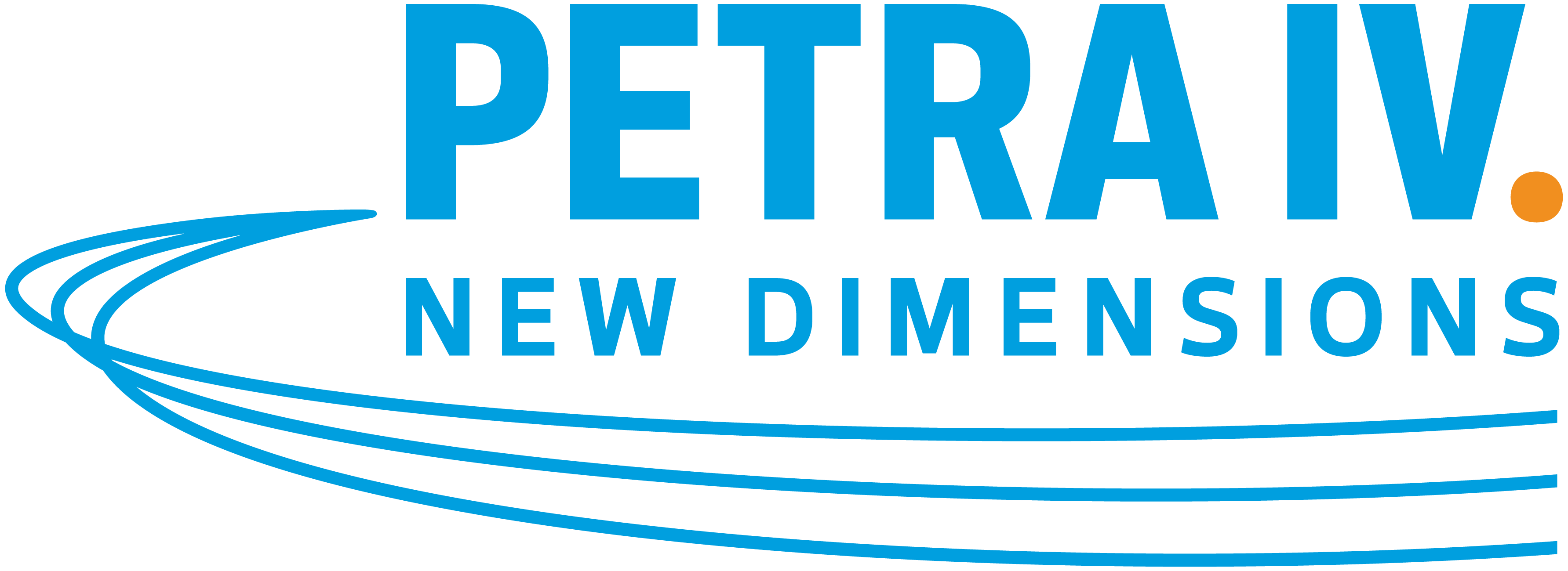 Performance Studies in view of PETRA IV
Lifetime Determination
lifetime determination based (usually) on measurement of DC current
machine physics:   fast lifetime determination   →   short measurement time, NPLC small
user stability:  precise intensity measurement   →   long measurement time, NPLC large
balancing both requirements
assumptions:
I0 = 200 mA
τ = 10 h
Δτ/τ = 1% 
Ts = sampling time
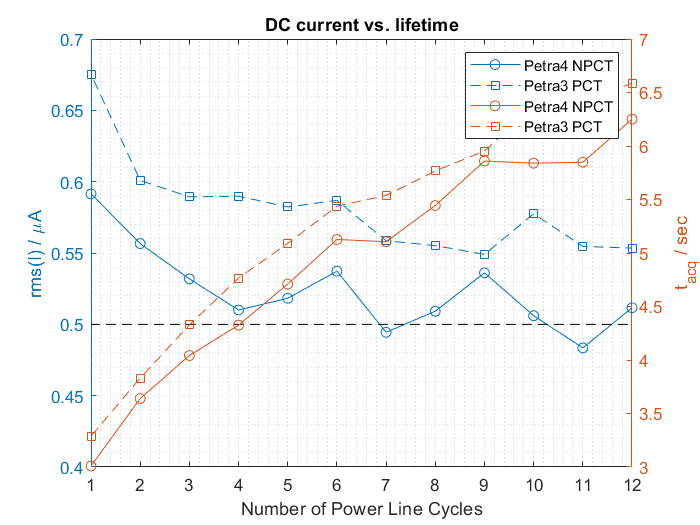 lifetime determination to level of 1% should be possible within 5-6 s
DESY. | 11th DEELS Workshop @ SOLEIL | 11.6.2024 - Gero Kube
Extension to multiple Devices
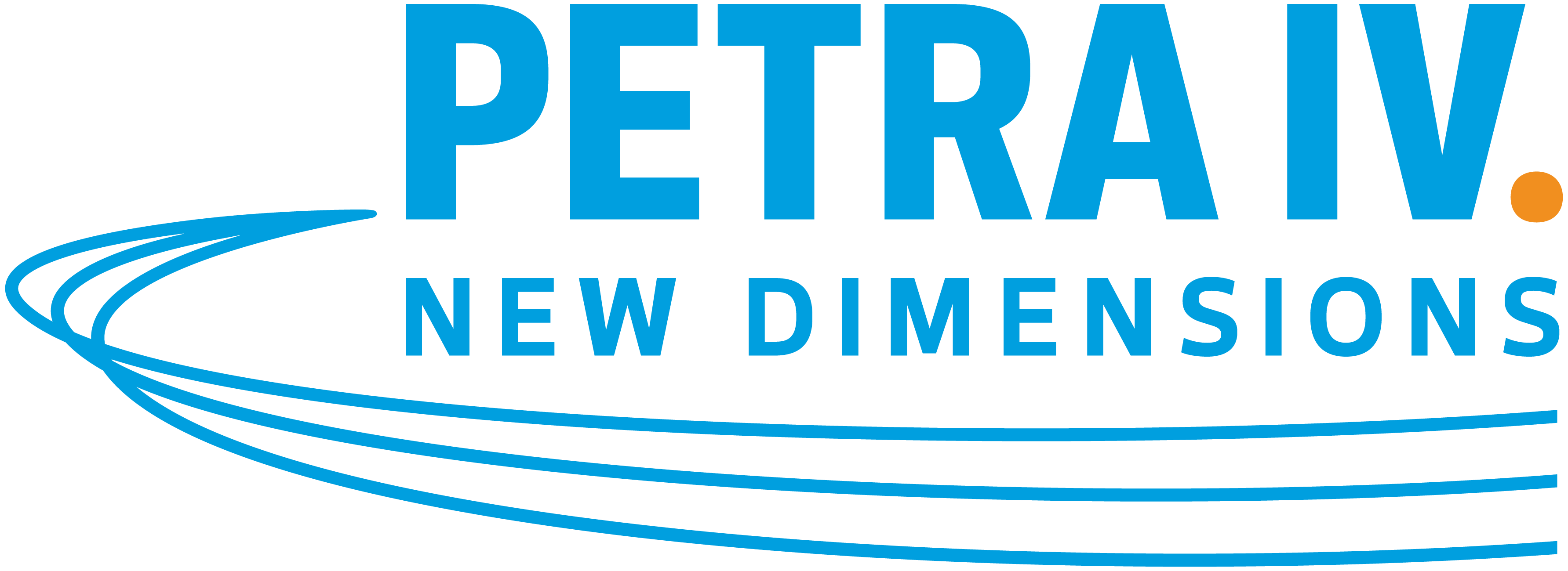 Qunatifying the Benefit
Proposal
Modification
single device lifetime error
instead of single DCCT   →   M intensity measurements available   (e.g. BPM sum signal)
proposal and realization at ESRF (and others):
B.K. Scheidt, F. Ewald and B. Joly, Proc. DIPAC 2011, p .194
M devices, each with same error σI
modified data acquisition time:
DESY. | 11th DEELS Workshop @ SOLEIL | 11.6.2024 - Gero Kube
Data Acquisition Time for multiple Devices
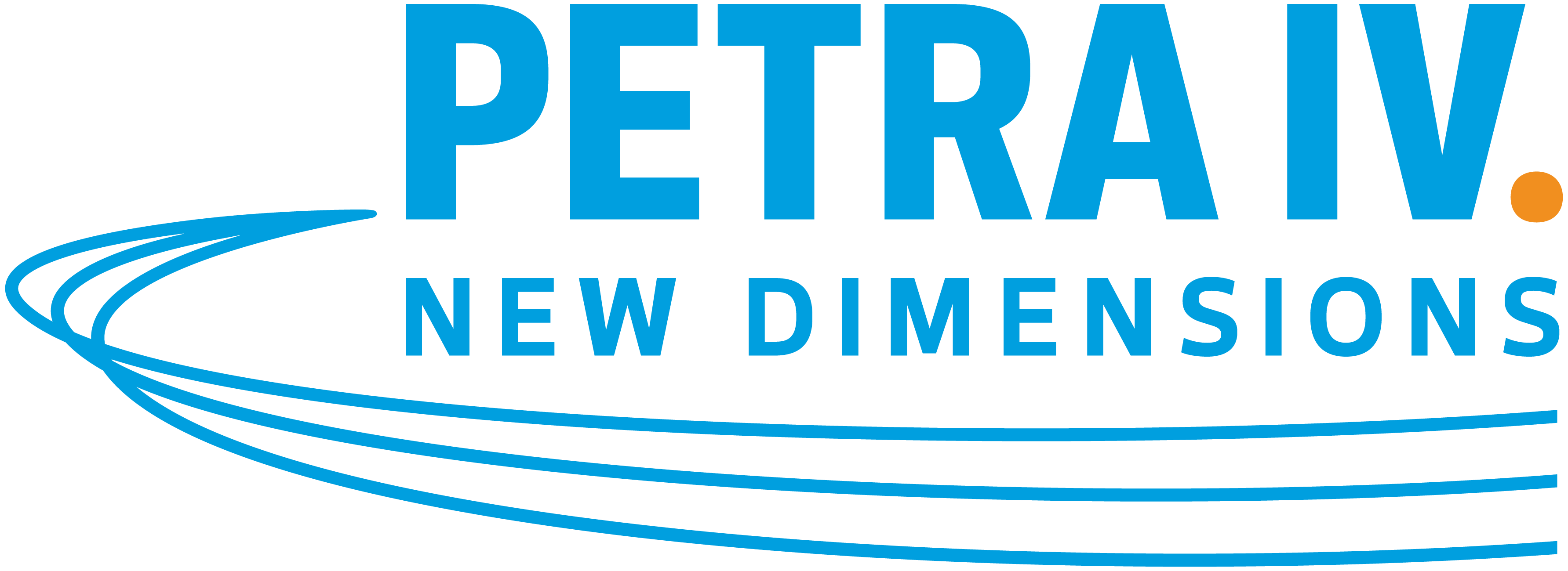 Example
PETRA IV High Brightness Mode
parameters
σI / I0   ≙ σSUM / SUMmax ≈  2.23 x 10-5 
τ = 10 h 
στ/τ = 1% 
Ts = 0.1 s
M = 800
measured with Libera Brilliance @ 100 mA   (max. ADC ≈ 20000)
SA data path
( factor ≈ 2.7)
number of BPMs for PETRA IV
DESY. | 11th DEELS Workshop @ SOLEIL | 11.6.2024 - Gero Kube
Question / Comment
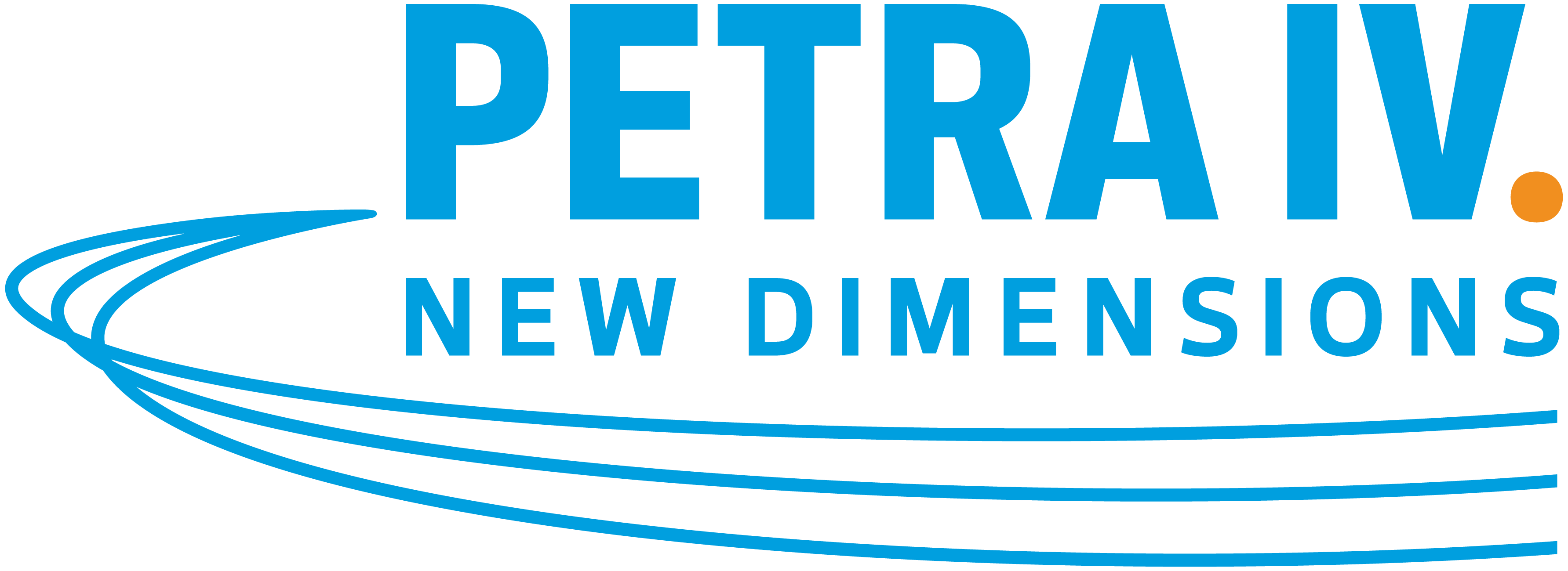 Implementation on BPM Electronics
Χ2 Minimization Result
could it be of interest to implement it directly on Libera? 
first attempt:
A. Kosicek, P. Leban, B.K. Scheidt, Proc. BIW 2010, p .311
fit result for exponential decay
exact formula without linearization
DESY. | 11th DEELS Workshop @ SOLEIL | 11.6.2024 - Gero Kube